Тема:«Причины возникновения и пути преодоления  трудностей в обучении школьников».
«Как редко ребенок бывает таким, как нам хочется...»
                                                                                Януш Корчак
Основной причиной появления трудностей в обучении школьников является учебная и социальная  дезадаптация.

Дезадаптация может быть связана:
С нарушением состояния здоровья.
2. С недостаточной сформированностью отдельных функциональных систем психики (неравномерное созревание мозговых зон).
3. С социально – педагогической  запущенностью (обусловлена недостатками воспитательно – образовательной работы, следствием которой является несформированность  учебно – познавательной,  игровой, коммуникативной и др. видов деятельности).
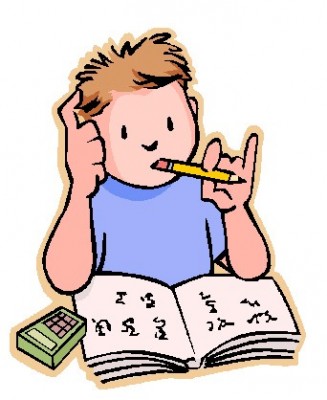 4. С нарушением средовой адаптации (семья, школа).
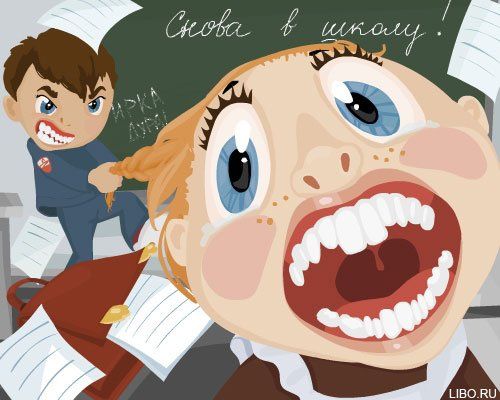 5. С неразвитостью учебно – познавательной мотивации (школьники не осознают цели обучения и смысла учебной деятельности, у них недостаточно развита учебно – познавательная активность).
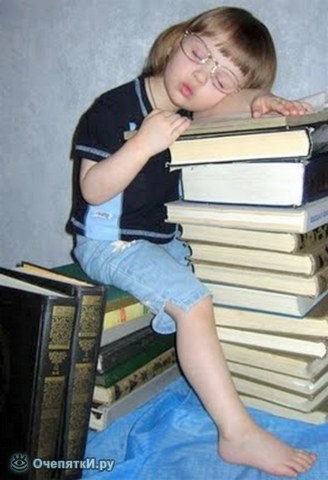 С  несформированной  адекватной самооценкой  (завышена или занижена).
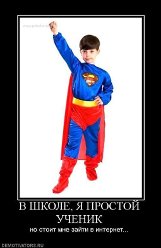 7. Со сменой ведущей деятельности:
         - у младших школьников 
(игровая заменяется учебной);






         - у подростков 
(учебная  деятельность сменяется  общением).
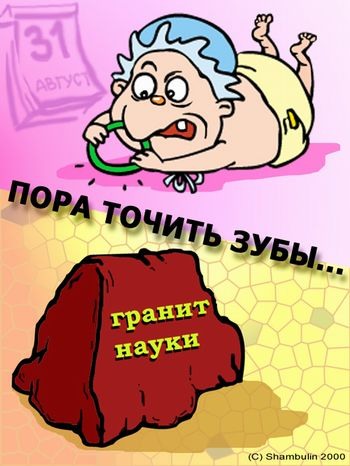 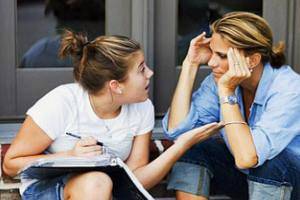 8.  С индивидуальными особенностями.  - тревожность ( порочный круг: тревожность – снижение продуктивности деятельности – низкая оценка взрослых – усиление тревожности – разрушение деятельности — … должен быть разорван в звене «оценка». Сам ребенок вырваться из этого круга не сможет);-  медлительность (выделять ребенку дополнительное время для ответа, нацеленность не на результат, а на процесс); -  гиперактивность (не могут организовать свою деятельность самостоятельно, нуждаются в  алгоритме выполнения действий, инструкция дается пошагово, спокойным, ровным голосом);
- демонстративность – черта, связанная с повышенной потребностью в успехе и внимании окружающих. Если ученик,  не может вызвать восхищения своими успехами, он  начинает удовлетворять свою потребность во внимании с театральными эффектами,  агрессивностью, нарушая правила поведения. Его негативизм распространяется и на учебный процесс. Не принимая учебные задачи и периодически «выпадая» из процесса обучения, он уже не может успешно учиться.
9. С психофизиологическими возрастными особенностями:

 - в подростковом возрасте снижается произвольное внимание( ничего «не видит» и  «не слышит»);-  в поведении подростков отмечается  эмоциональная неустойчивость, неуправляемость, снижение работоспособности;- возрастает потребность в самоутверждении, ответные реакции импульсивны, снижена адекватность оценки своего поведения(дать возможность проявить себя во внеурочной деятельности, в выполнении  поручений, просьб учителя, таким образом удовлетворить его потребность в значимости и уважении).
Итогом возникновения трудностей в обучении как правило является неуспеваемость.
Под неуспеваемостью понимается ситуация, в которой поведение и результаты обучения не соответствуют воспитательным и дидактическим требованиям школы. 
Неуспеваемость выражается в том, что ученик имеет слабые навыки чтения, счета, слабо владеет интеллектуальными умениями анализа, обобщения и др.  учебными действиями.
Систематическая неуспеваемость ведет к педагогической запущенности, под которой понимается комплекс негативных качеств личности, противоречащих требованиям школы, общества.
Первый тип неуспевающих:
  Характерна низкая обучаемость, связанная со сниженным уровнем мыслительных операций, что вызывает  трудности в усвоении учебного материала, которые способствуют возникновению у школьников упрощенного подхода к решению задач. При таком подходе учащиеся стремятся приспособить учебные задания к своим ограниченным возможностям или вообще избегают умственной работы, в результате чего происходит задержка умственного развития и не формируются навыки учебной работы. Но это не является для них источником морального конфликта, т.к свое отставание они правильно видят в неспособности усваивать отдельные предметы наравне со всеми.  Отсутствие морального конфликта способствует сохранению позиции школьника и формированию положительной моральной направленности, так как понимание причин неуспеха при положительном отношении к учению является хорошим стимулом для преодоления недостатков. Об этом говорит тот факт, что школьники этого типа охотно принимают помощь учителей и товарищей.
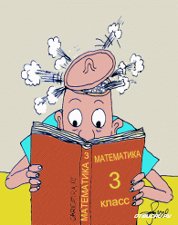 Второй тип неуспевающих:
	Учащиеся этого типа в школу приходят с хорошей интеллектуальной подготовкой и с желанием хорошо учиться, но они привыкли заниматься только тем, что им нравится. Эти ученики избегают активной умственной работы по предметам, усвоение которых требует систематического и напряженного труда (языки, математика), задания по устным предметам усваивают поверхностно. В процессе такой работы у них не формируются навыки учения, умения преодолевать трудности. Наряду с этим у них складывается определенный подход к работе: небрежное ее выполнение, низкий темп.  Неуспех в учении неизбежно ведет к моральному конфликту. Он возникает в связи с противоречием между их более широкими интеллектуальными возможностями и слабой реализации этих возможностей. Моральный конфликт   не только определяет отрицательное отношение к учению, но и ведет к отрыву от классного коллектива, что может стать причиной возникновения отрицательной моральной направленности.
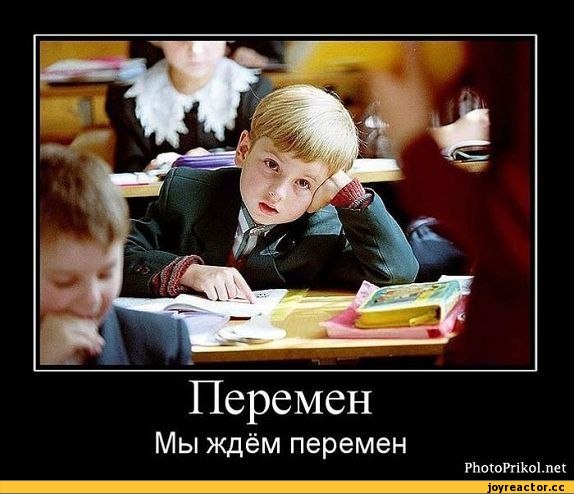 Третий тип неуспевающих:
 Для этого типа, как и для первого, характерна низкая обучаемость. Слабое развитие мыслительных процессов вызывает серьезные трудности в усвоении учебного материала. При выполнении учебных задач у этих школьников отсутствует критичность. Полученные результаты они не пытаются сравнивать с результатами других школьников. Выполнение работы подобным образом свидетельствует не только о трудностях в усвоении и неумении работать, но и о беспечном отношении к учению.  Слабое развитие мотивационной стороны познавательной деятельности проявляется в отсутствии познавательных интересов, в характере общей направленности личности. Совокупность этих качеств определяет отрицательное отношение к знаниям, к школе, учителям, а также стремление оставить школу.  В школе их больше всего привлекают такие предметы как физкультура, уроки труда. (Такие дети редко встречаются в общеобразовательных школах).
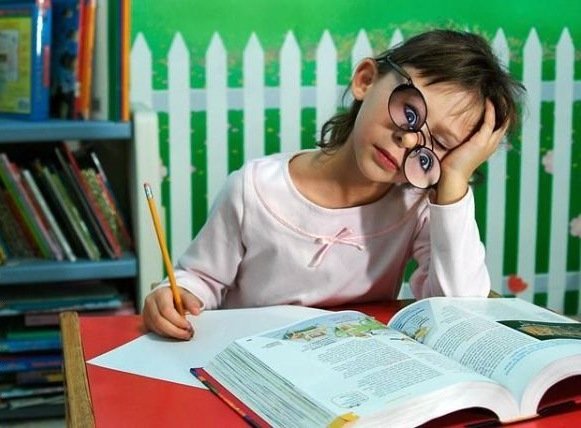 Четыре важных условия  успешного обучения ( А.Ф. Ануфриев, С.Н.  Костромина - психологи )
1.  Отсутствие существенных недостатков умственного развития.
2. Достаточный культурный уровень семьи или хотя бы стремление к достижению такого уровня.
3. Материальные возможности удовлетворения важнейших духовных потребностей  человека.
4. Мастерство учителей, работающих с ребенком в школе.
Пути преодоления неуспеваемости школьников:- восполнение пробелов в их учебной подготовке и развитие их познавательной самостоятельности;  -  временное снижение требований к неуспевающим школьникам, что позволит им постепенно наверстать упущенное;-  нейтрализация причин неуспеваемости (устранение отрицательно действующих обстоятельств и усиление положительных моментов). От успеха, даже самого незначительного, может быть проложен мост к положительному отношению к учению; -  использование игровой и практической деятельности;-  приобщение неуспевающих учеников старших классов к занятиям с отстающими учениками младших классов.
Особые условия опроса для неуспевающих учеников:-  давать им больше времени для обдумывания ответа у доски, помогать излагать содержание урока, используя план, схемы, плакаты.-  опрос слабоуспевающих учеников рекомендуется сочетать с самостоятельной работой других учащихся с тем, чтобы с отвечающим учеником можно было провести индивидуальную беседу, выяснить его затруднения, помочь вопросами.
- дифференцированная работа учителя на уроке с временными группами учащихся(  выделять три группы учащихся: слабых, средних и сильных.  Задача учителя не только  подтягивать слабых до необходимого уровня, но и  давать посильную нагрузку для средних и сильных учащихся. Учитель помогает в первую очередь слабым учащимся. На последнем этапе учащиеся выступают с отчетом о выполненной работе. Группы носят временный характер, переход из одной в другую разрешается учащимся по их желанию и производится учителем с учетом успешности учения каждого ученика.)
Крайне важно при  организации занятий с неуспевающим учеником завоевать его доверие, убедить в том, что целью занятий является помощь в обучении, пробудить в нем веру в собственные силы. 

Практическое задание
Как бы ни был талантлив учитель, у него, безусловно, были и будут  неуспевающие ученики. Порой нам кажется, что эта проблема волнует только нас, учителей. На самом деле, на свете нет ни одного психически здорового ребёнка, который хотел бы плохо учиться.
Все дети, переступающие порог школы первоклассниками хотят стать «хорошими учениками и учиться на одни пятёрки». А когда появляются первые двойки, сначала пропадает желание учиться, затем появляются прогулы и наконец, мы получаем «трудного»   ребёнка.  Конечно, проще всего махнуть на неуспевающего ребёнка рукой, но давайте дадим ему ещё один шанс влиться в наше школьное сообщество.
Спасибо за внимание.
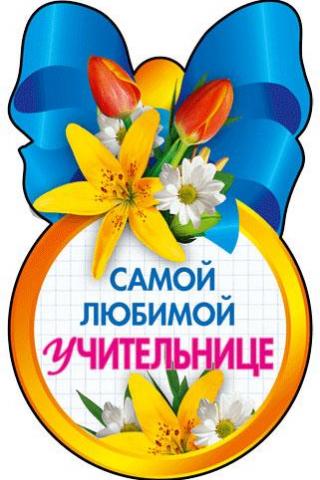